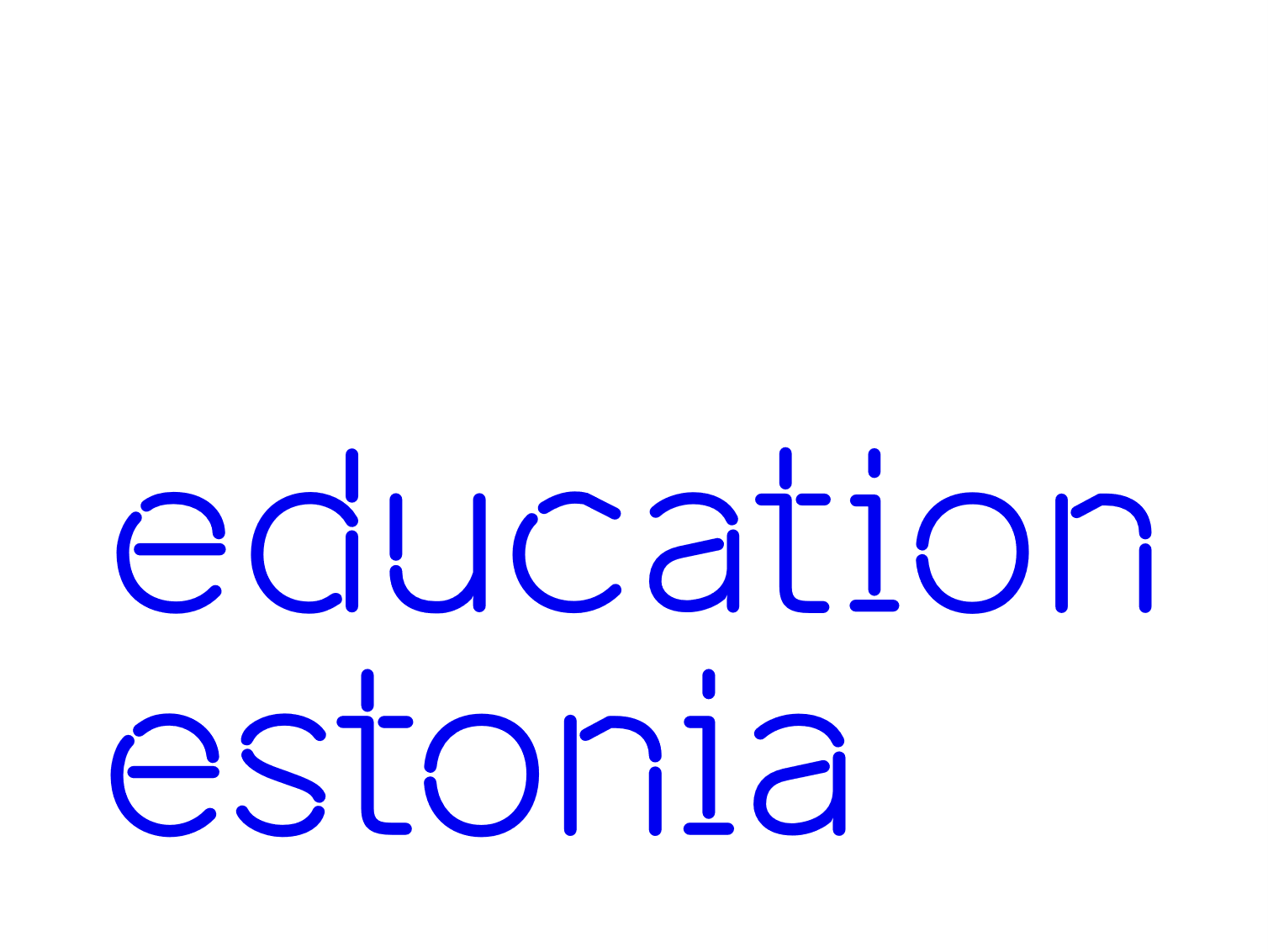 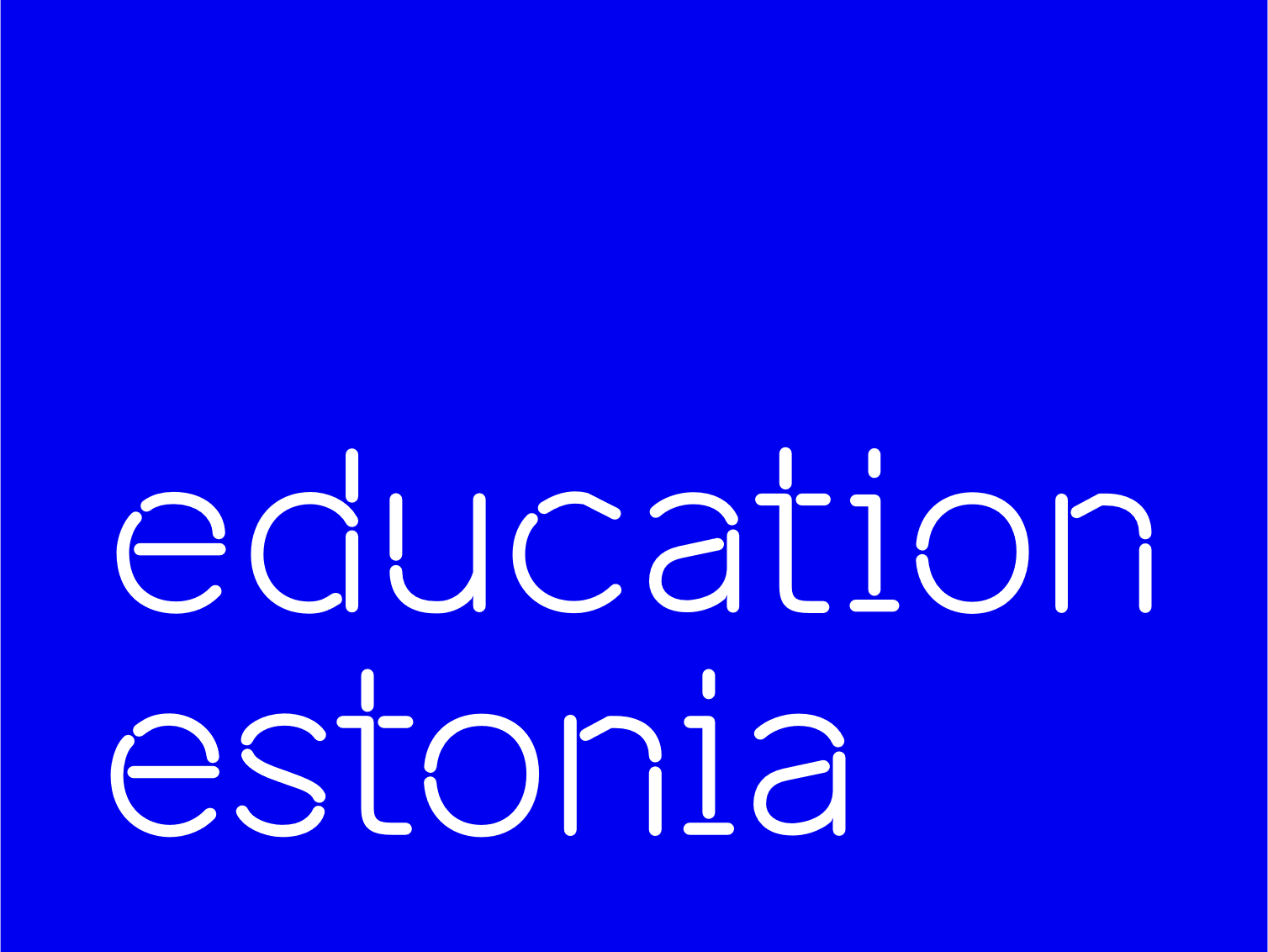 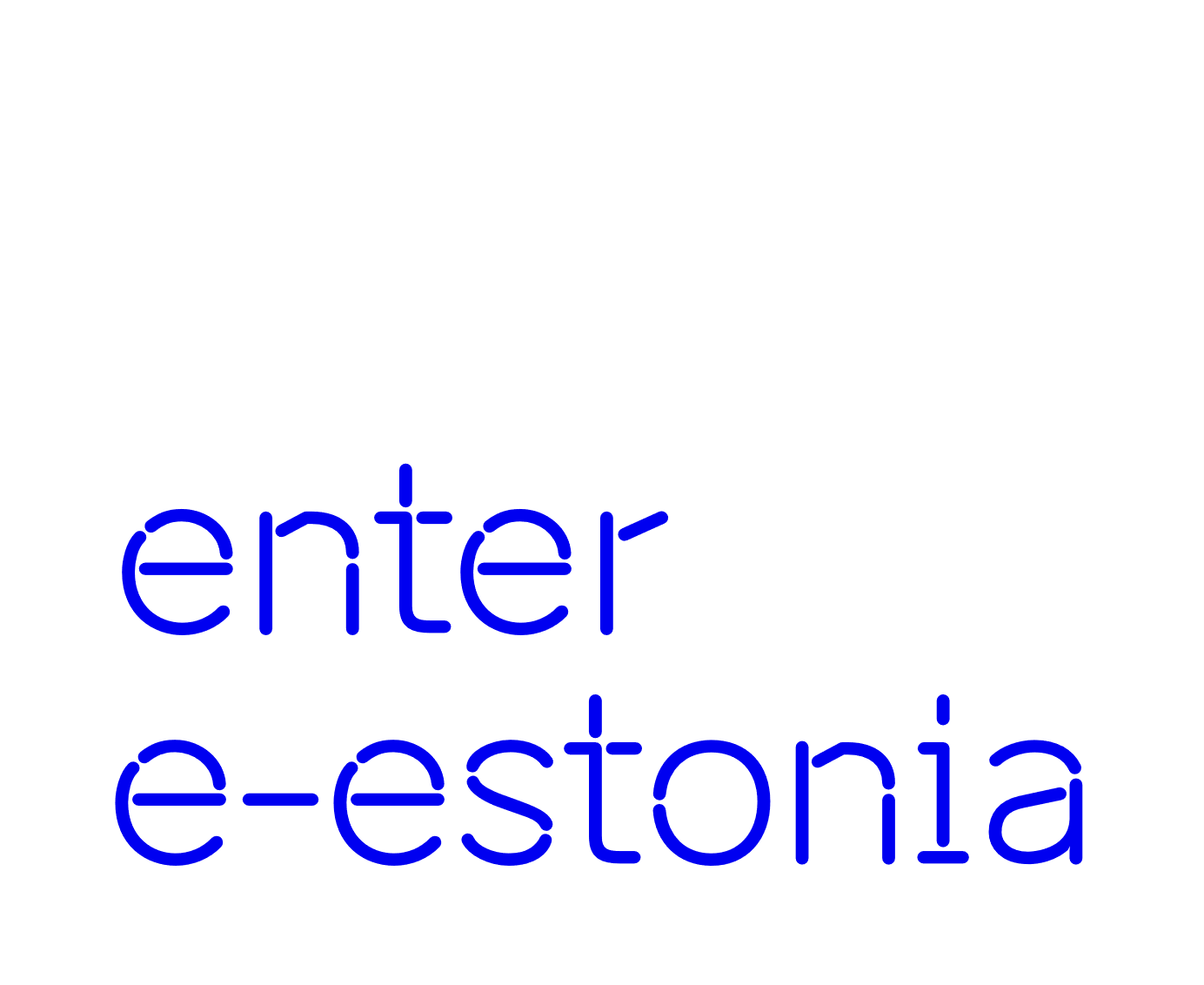 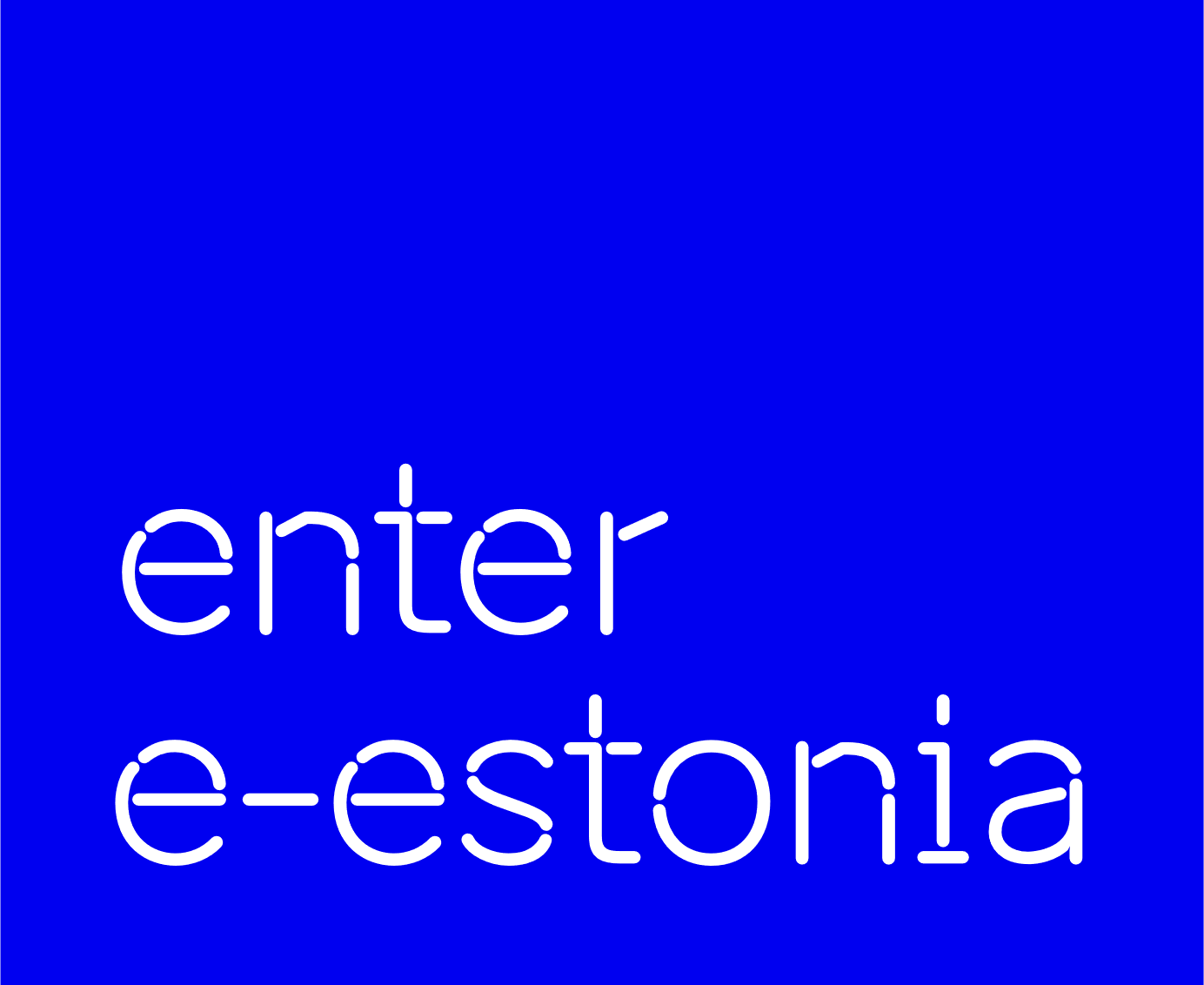 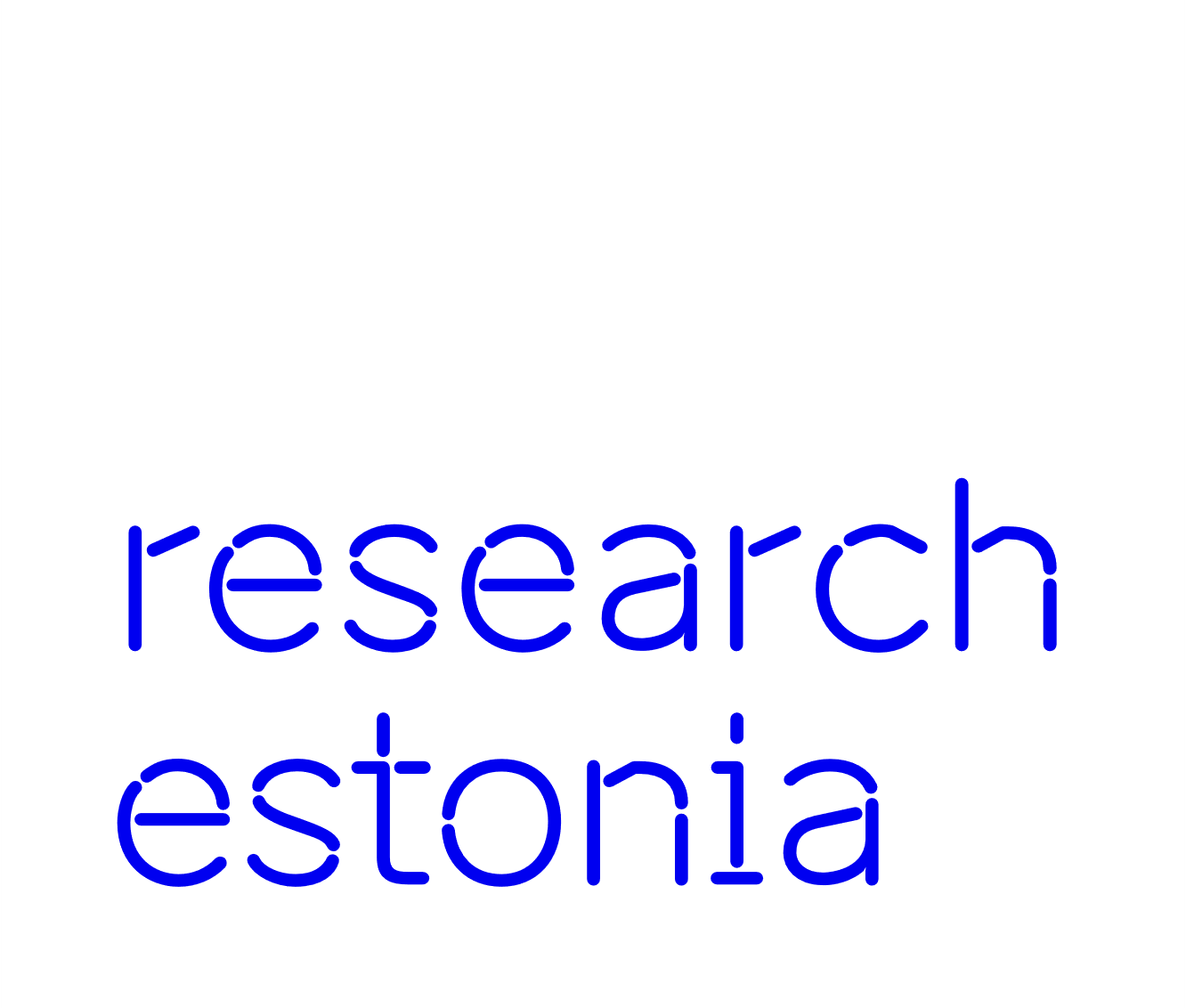 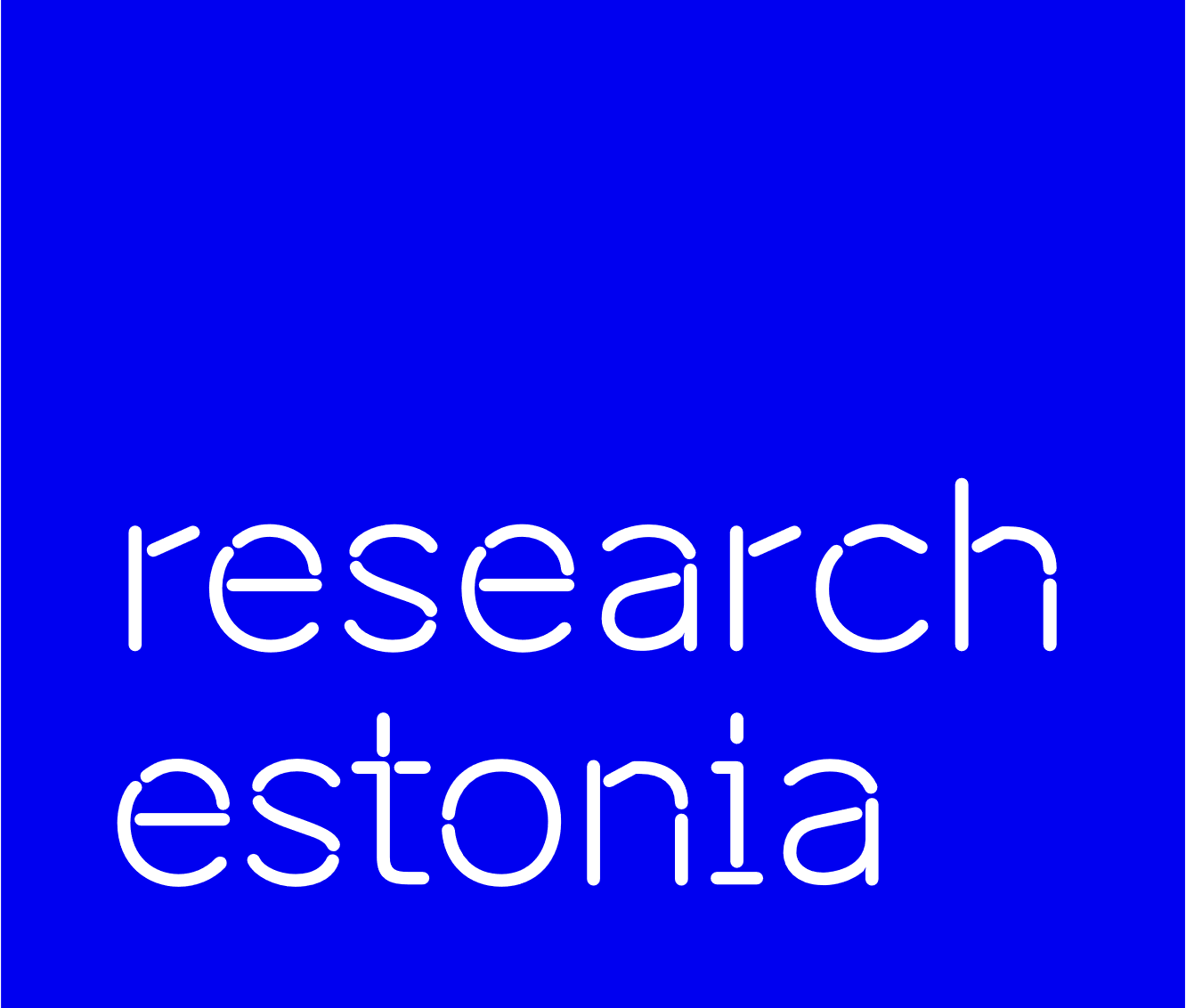 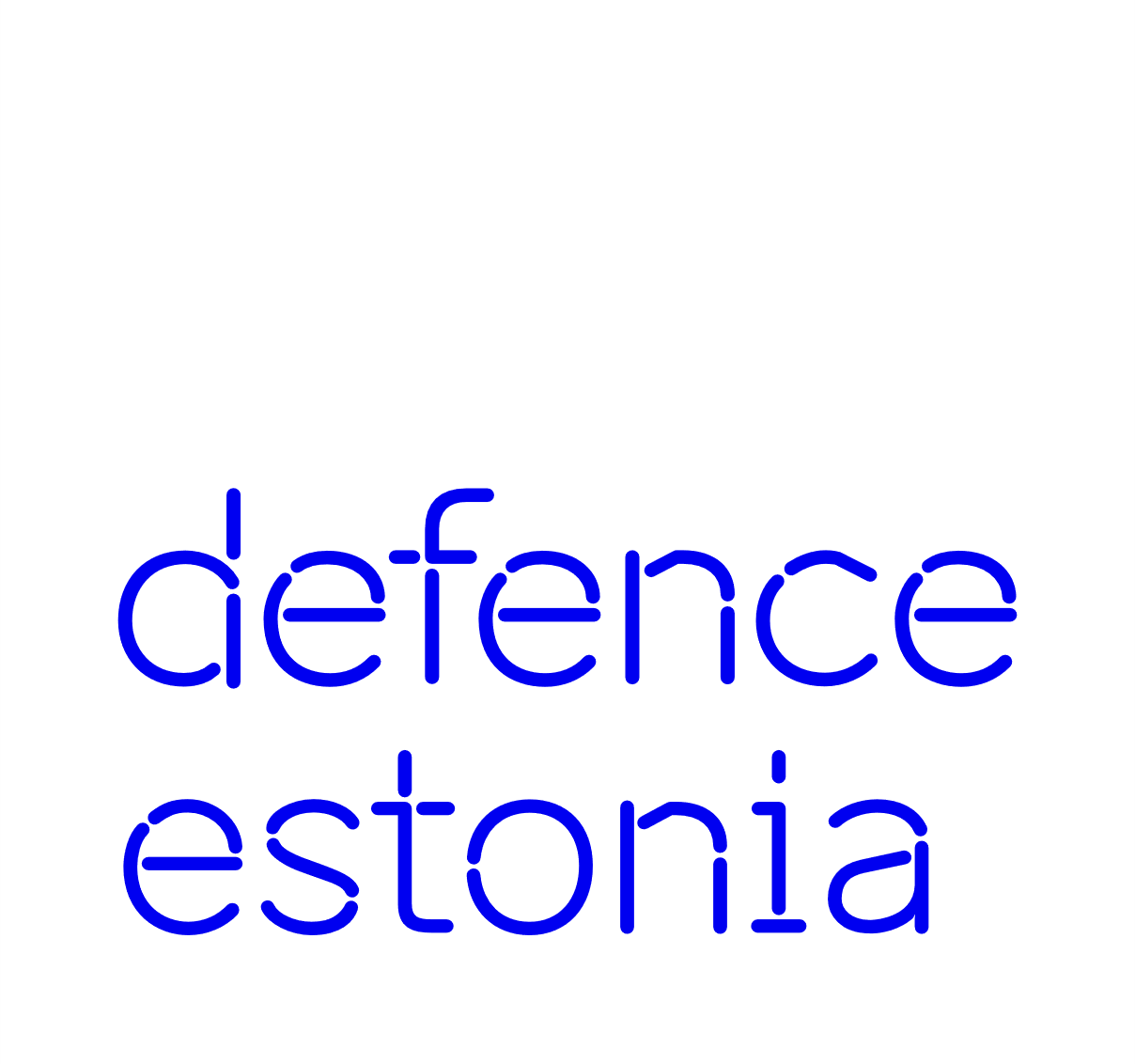 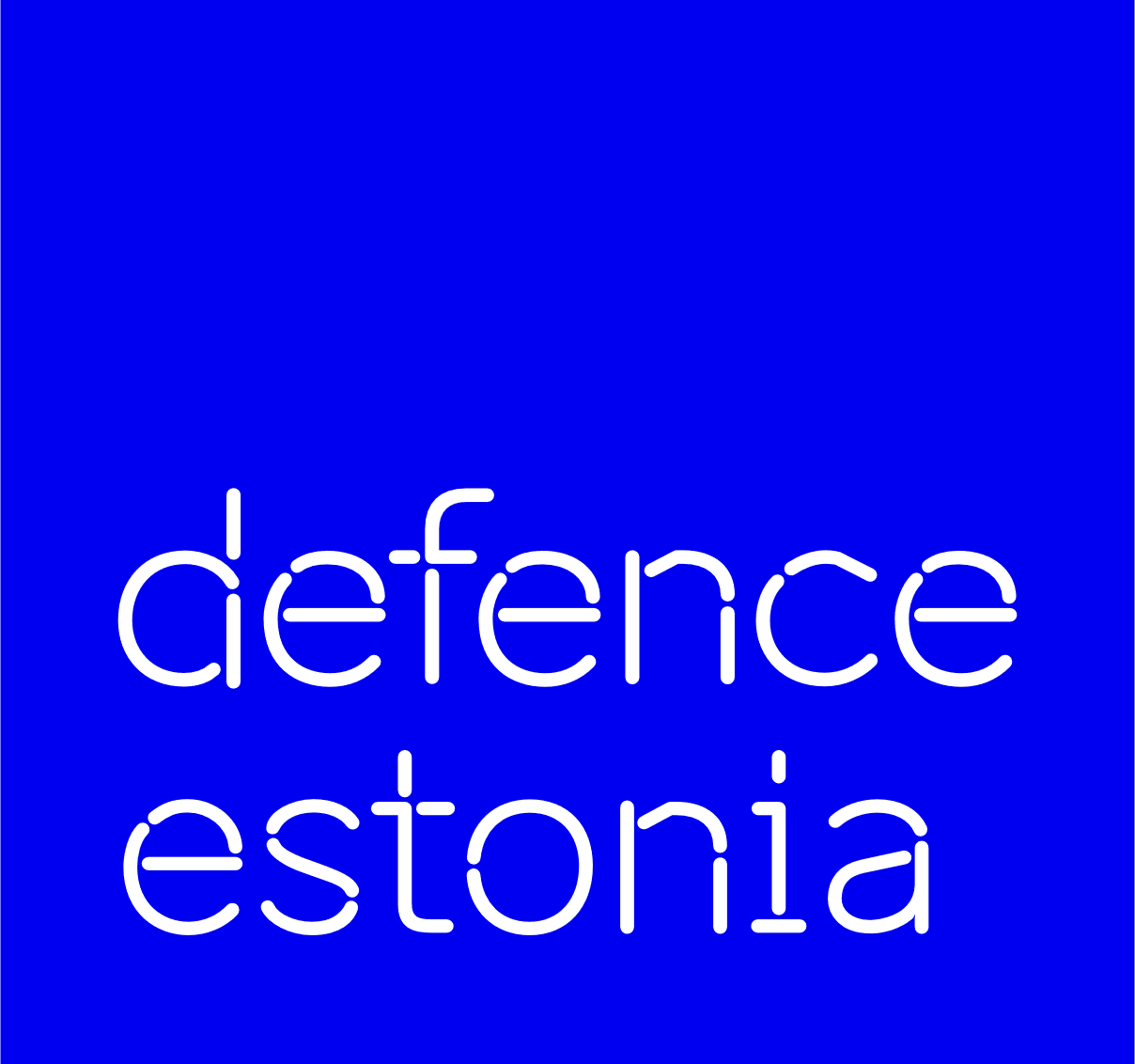 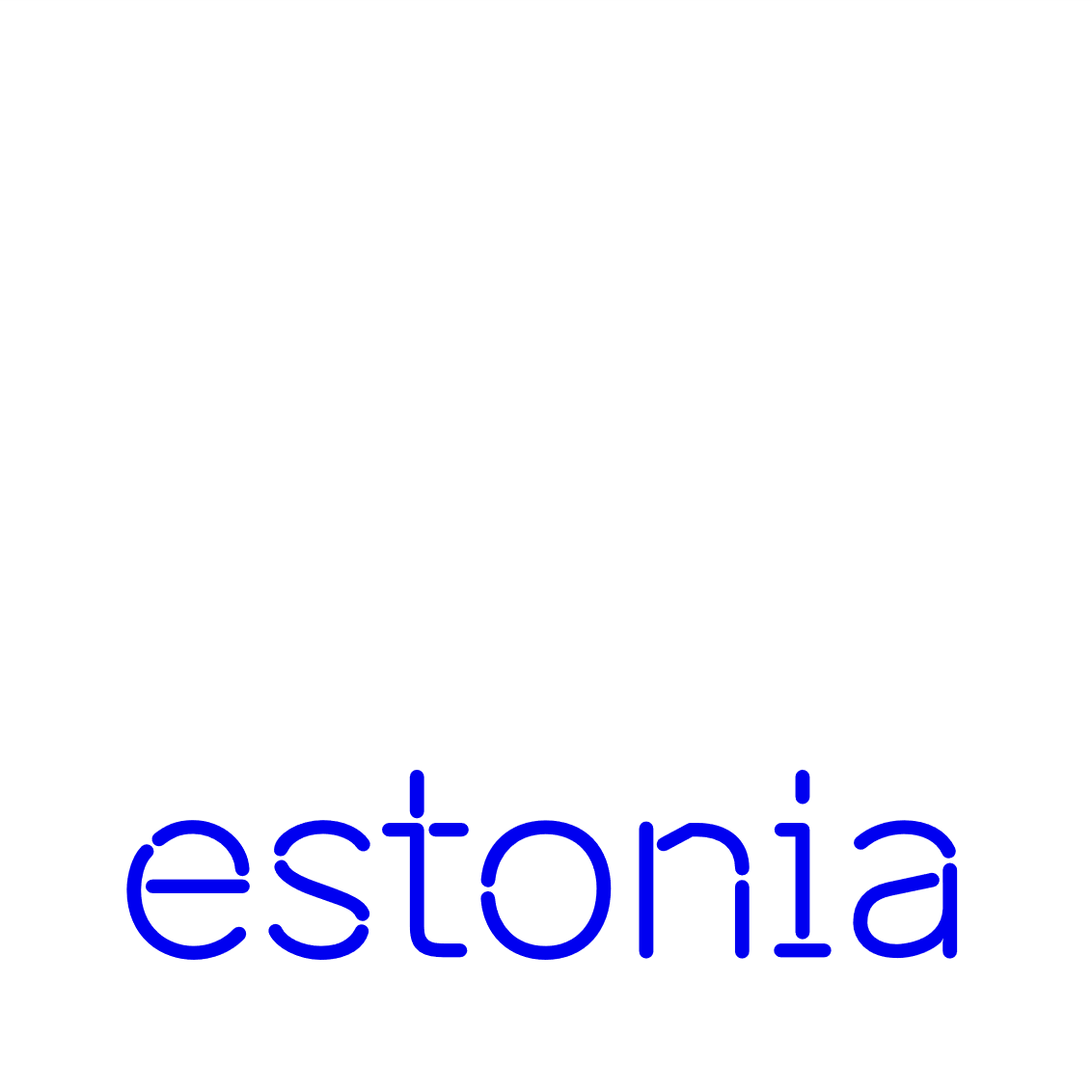 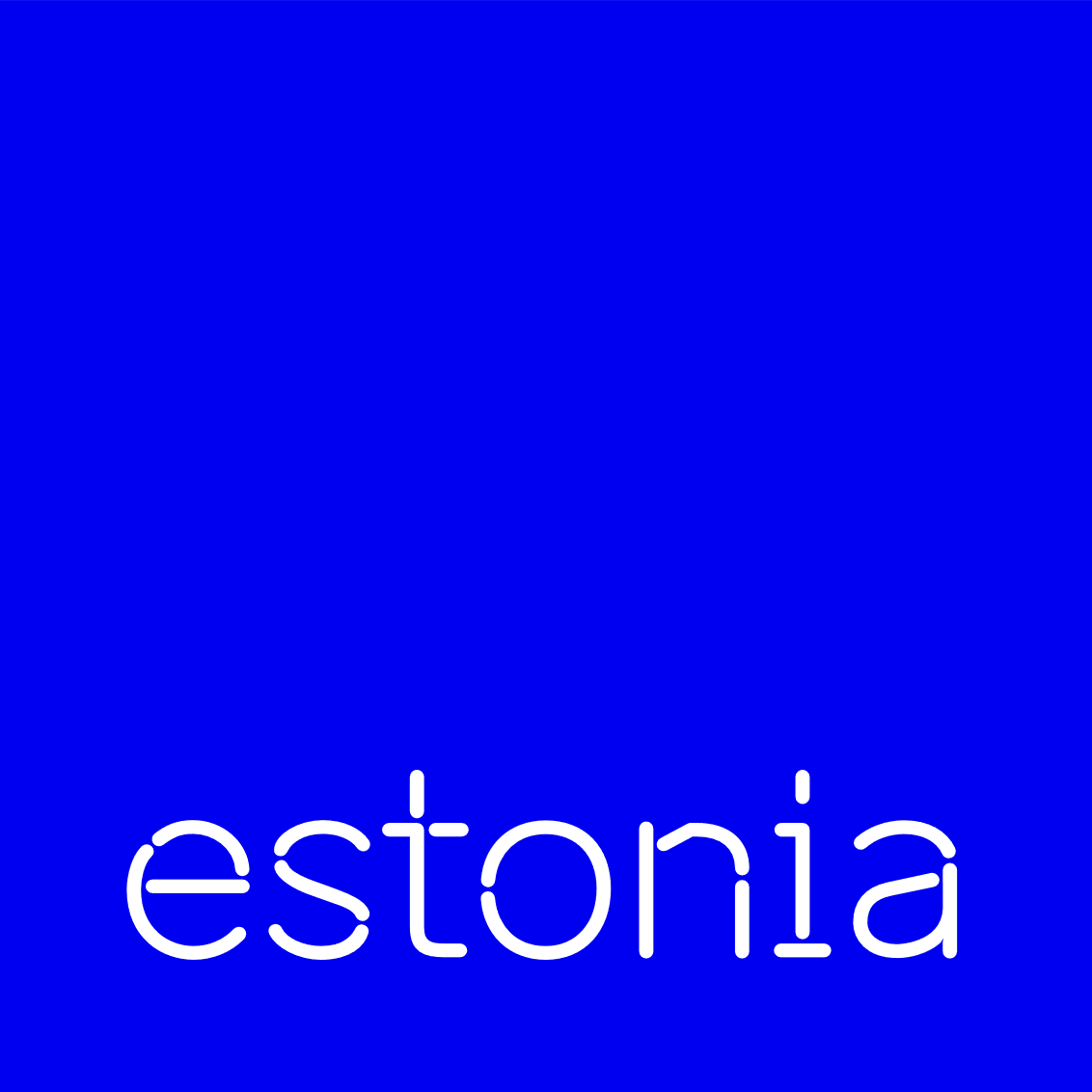 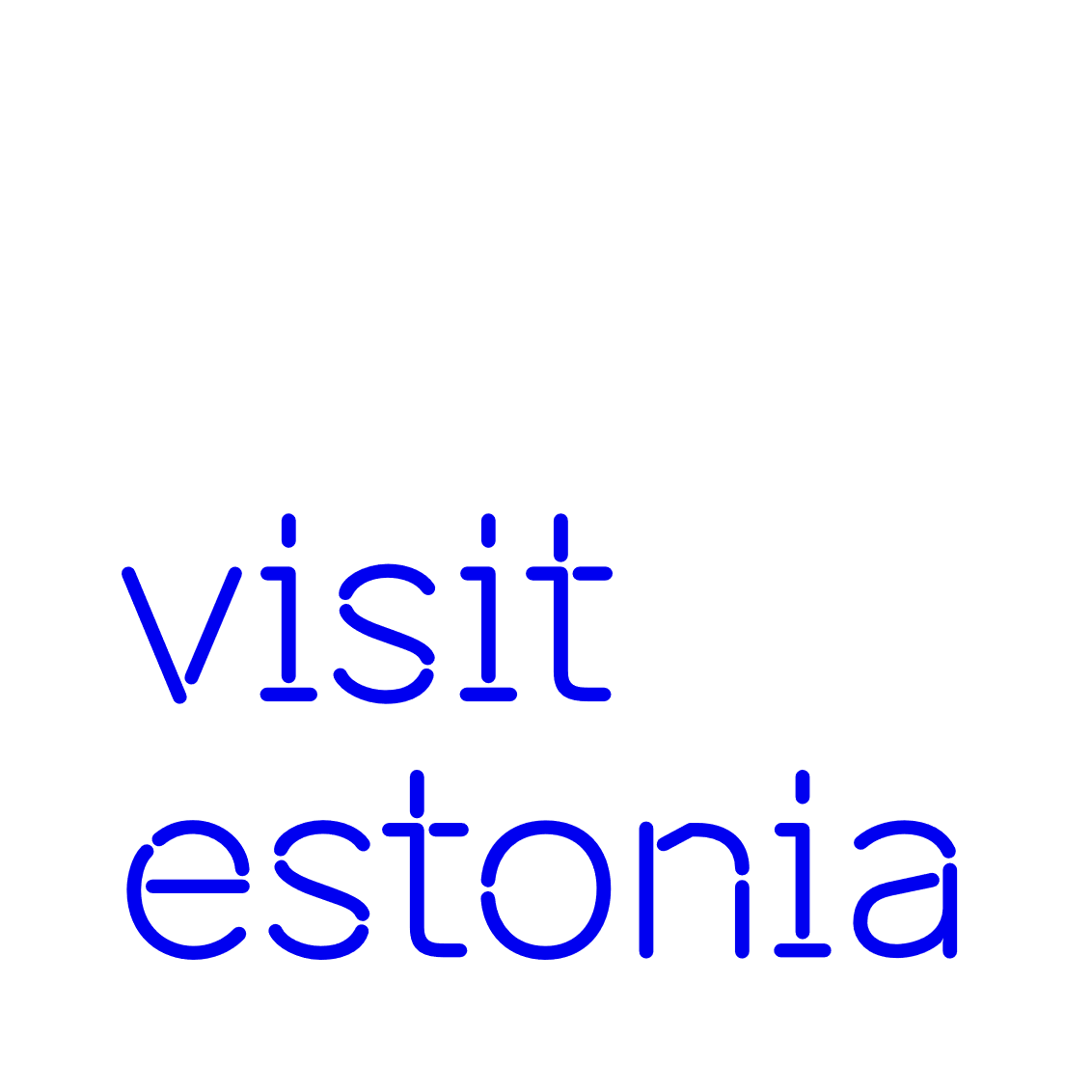 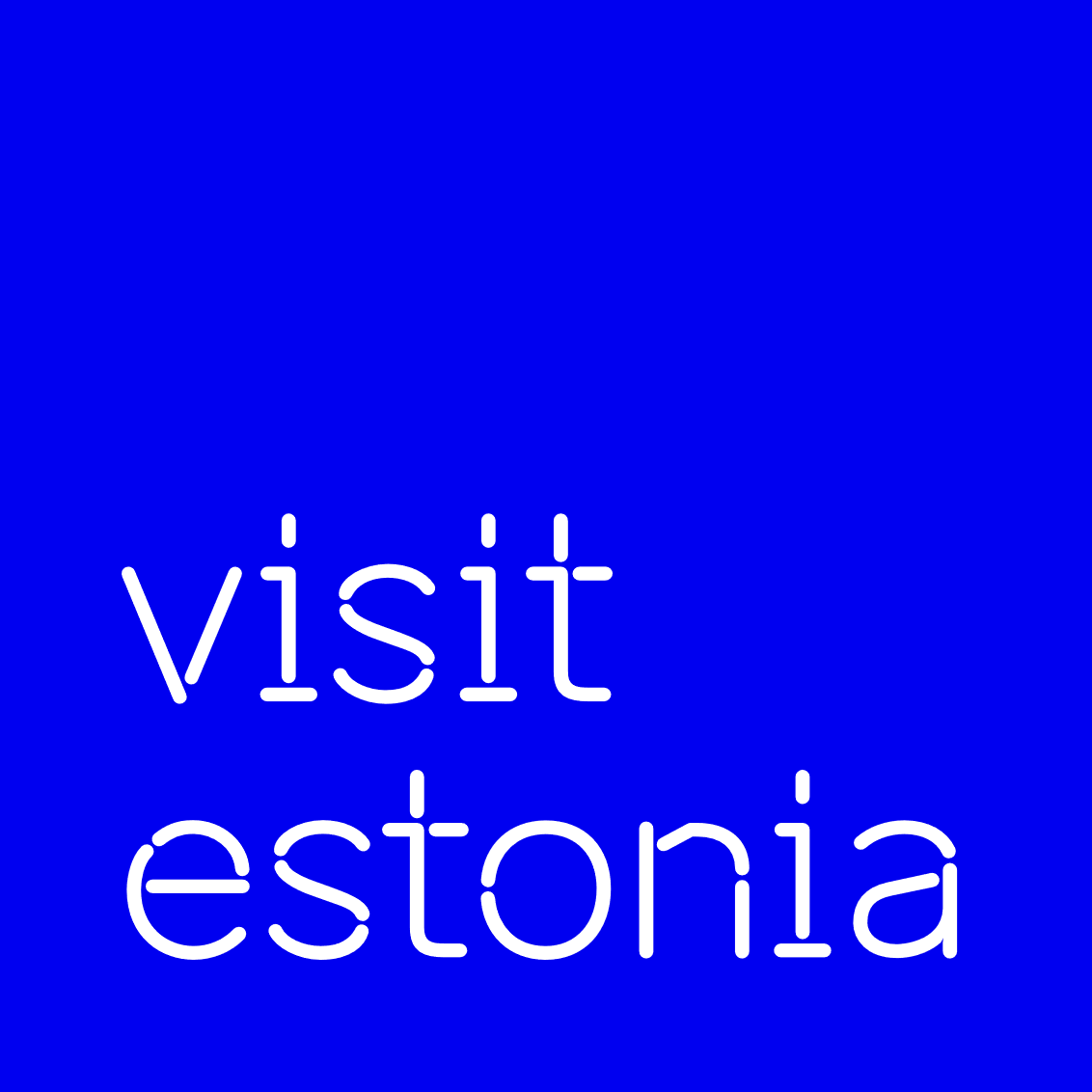 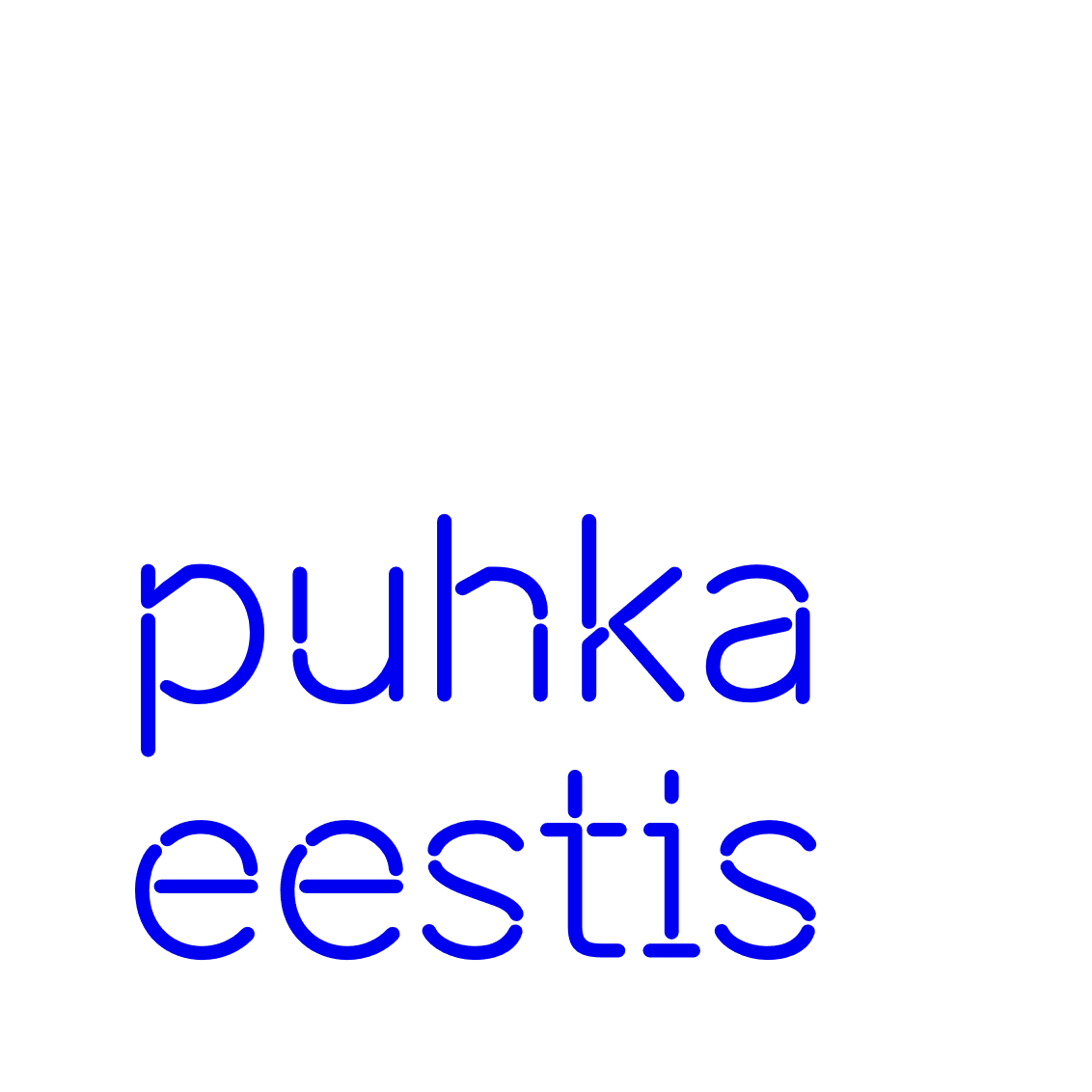 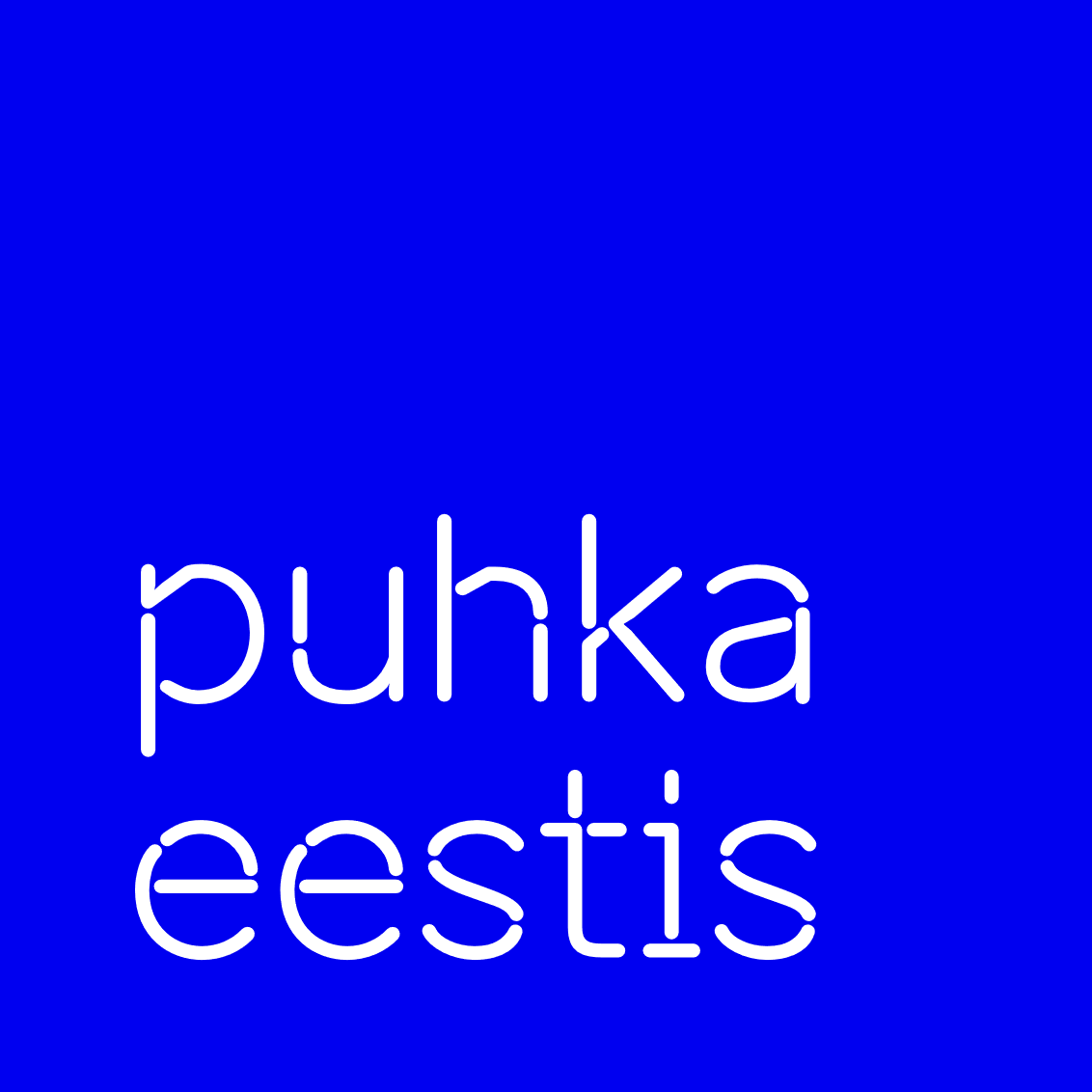 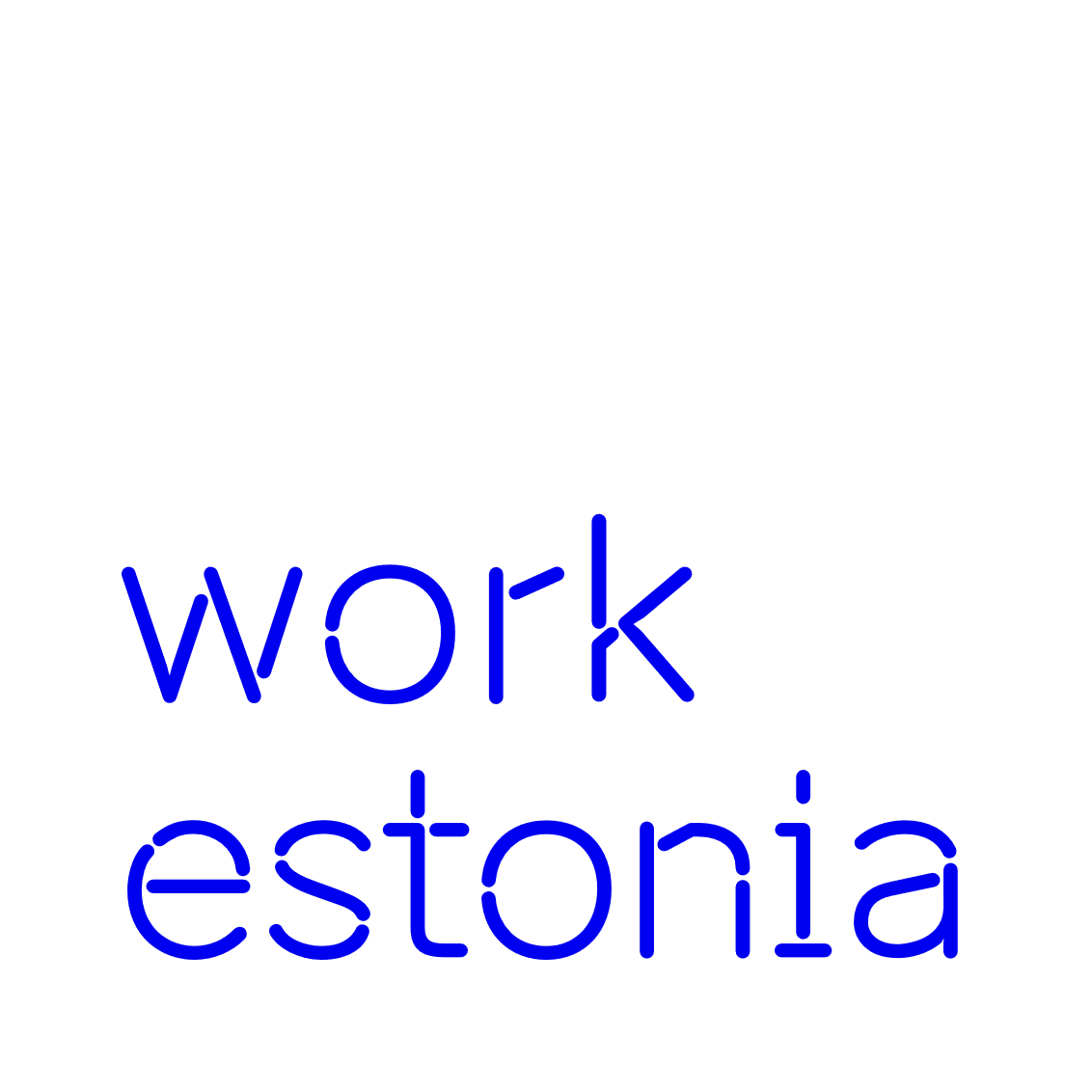 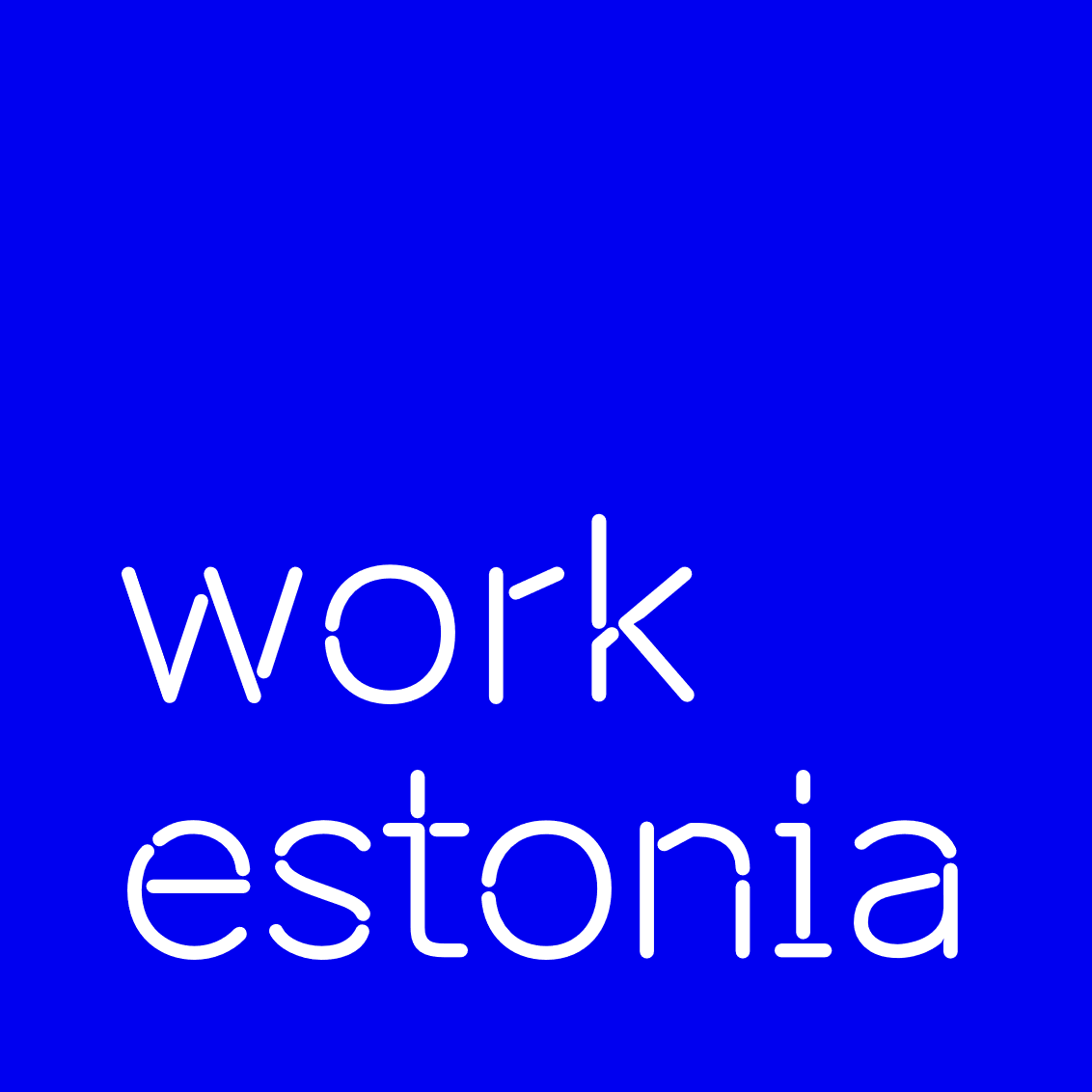 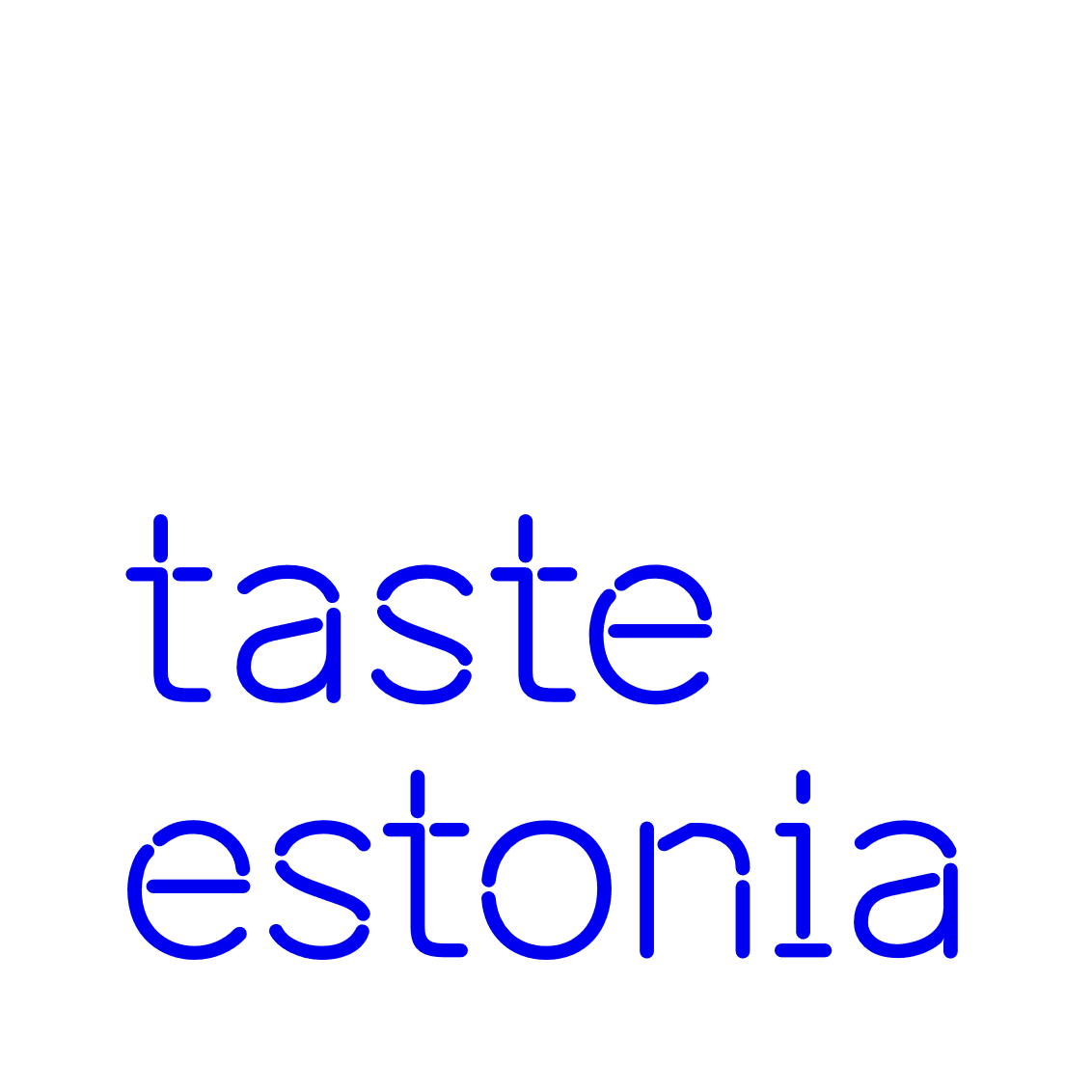 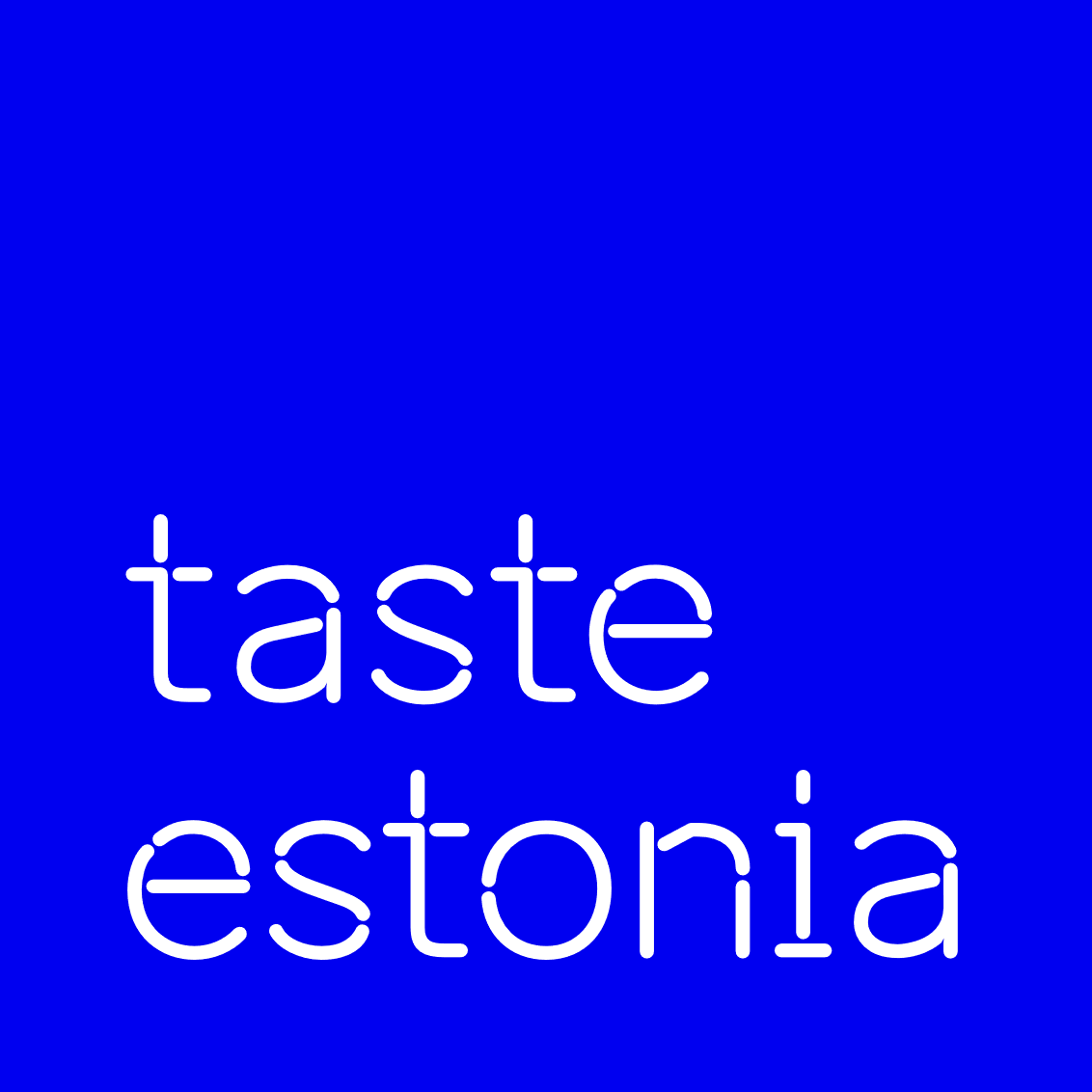 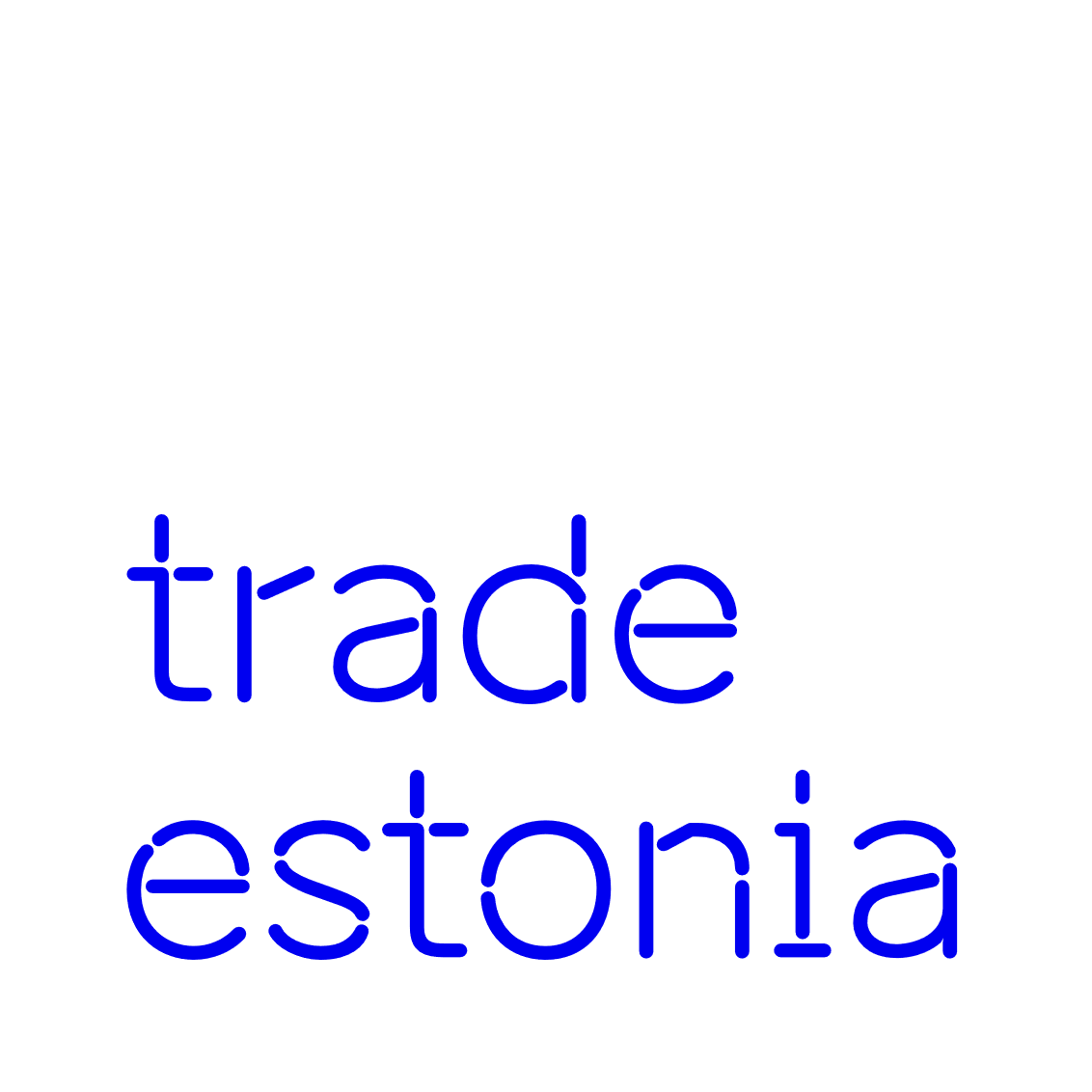 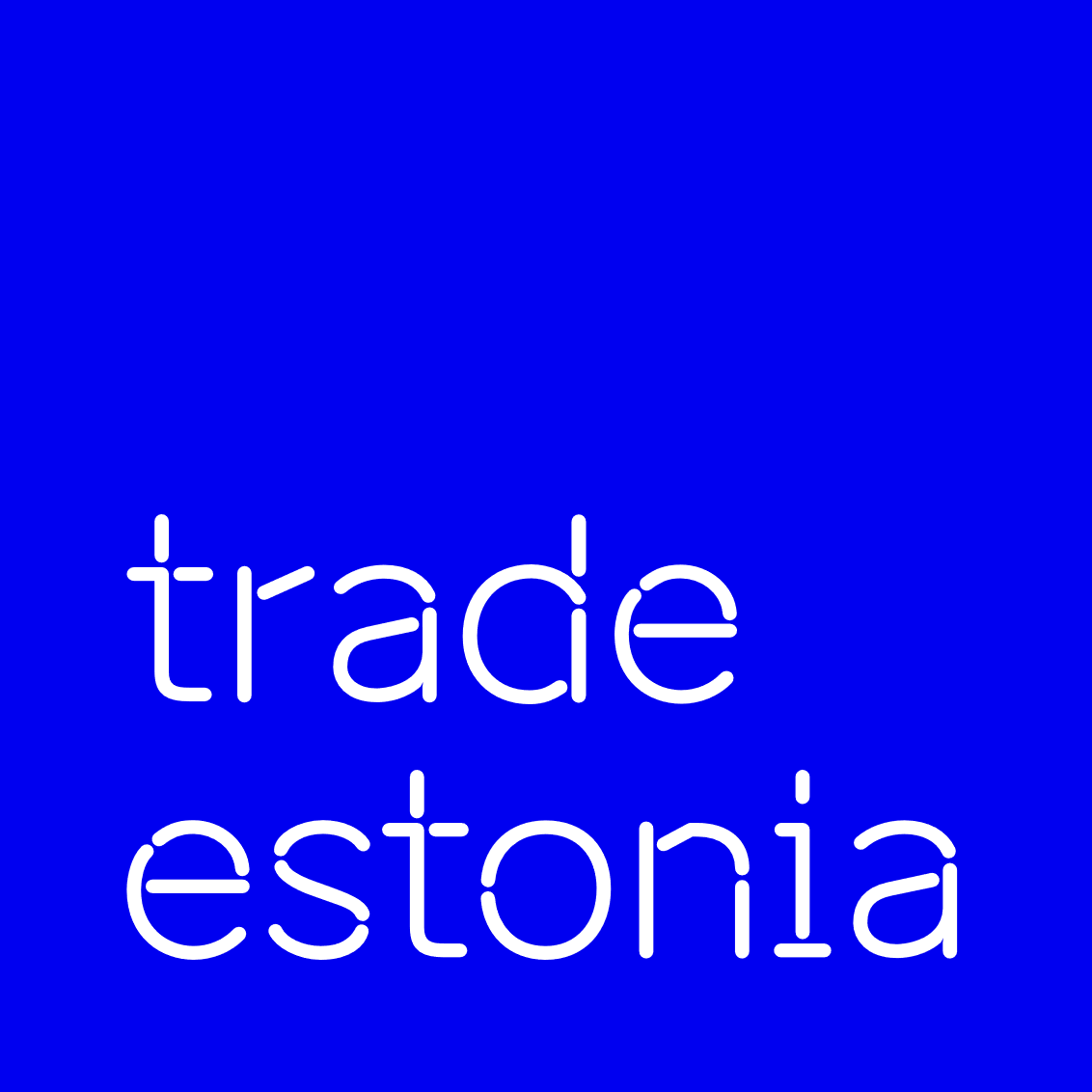 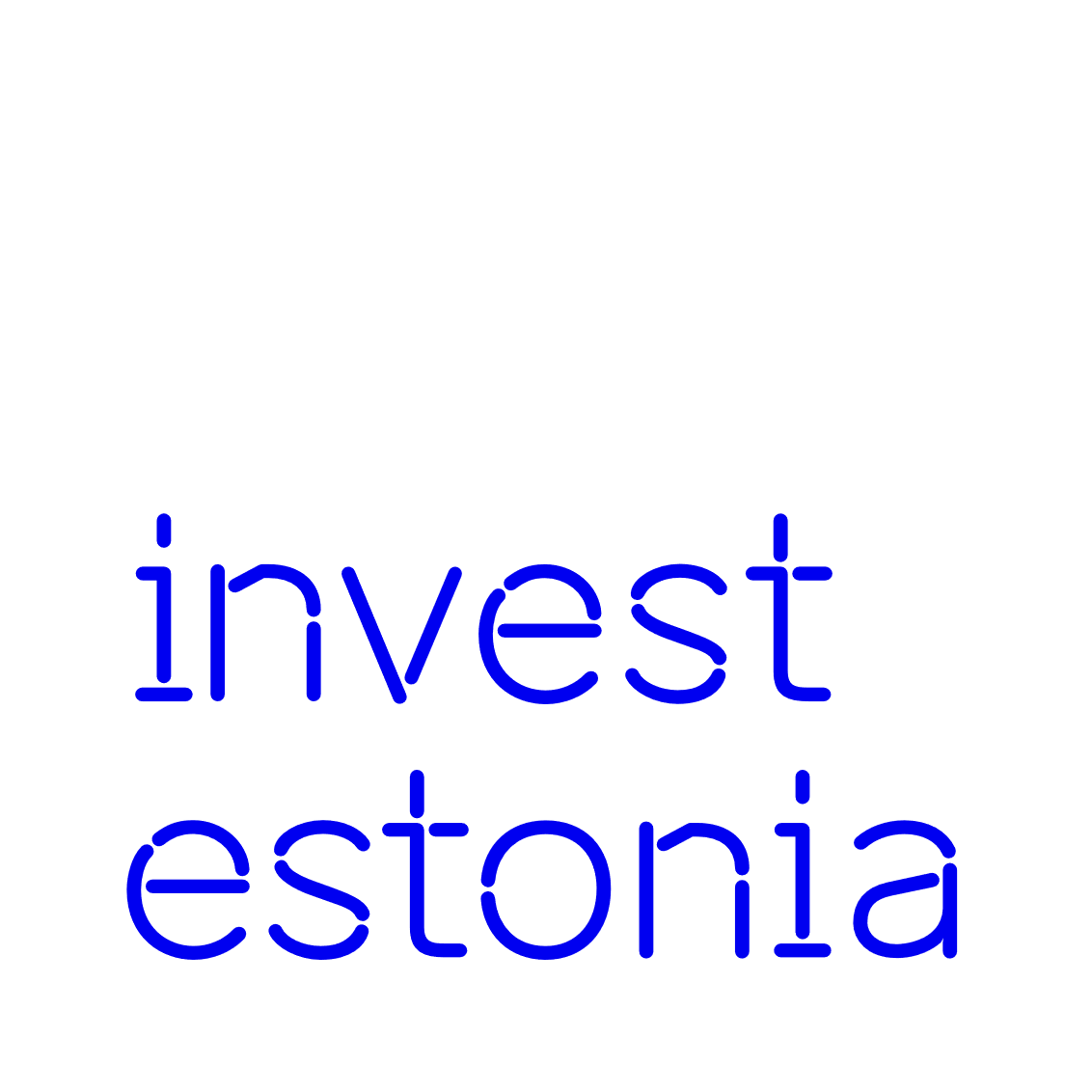 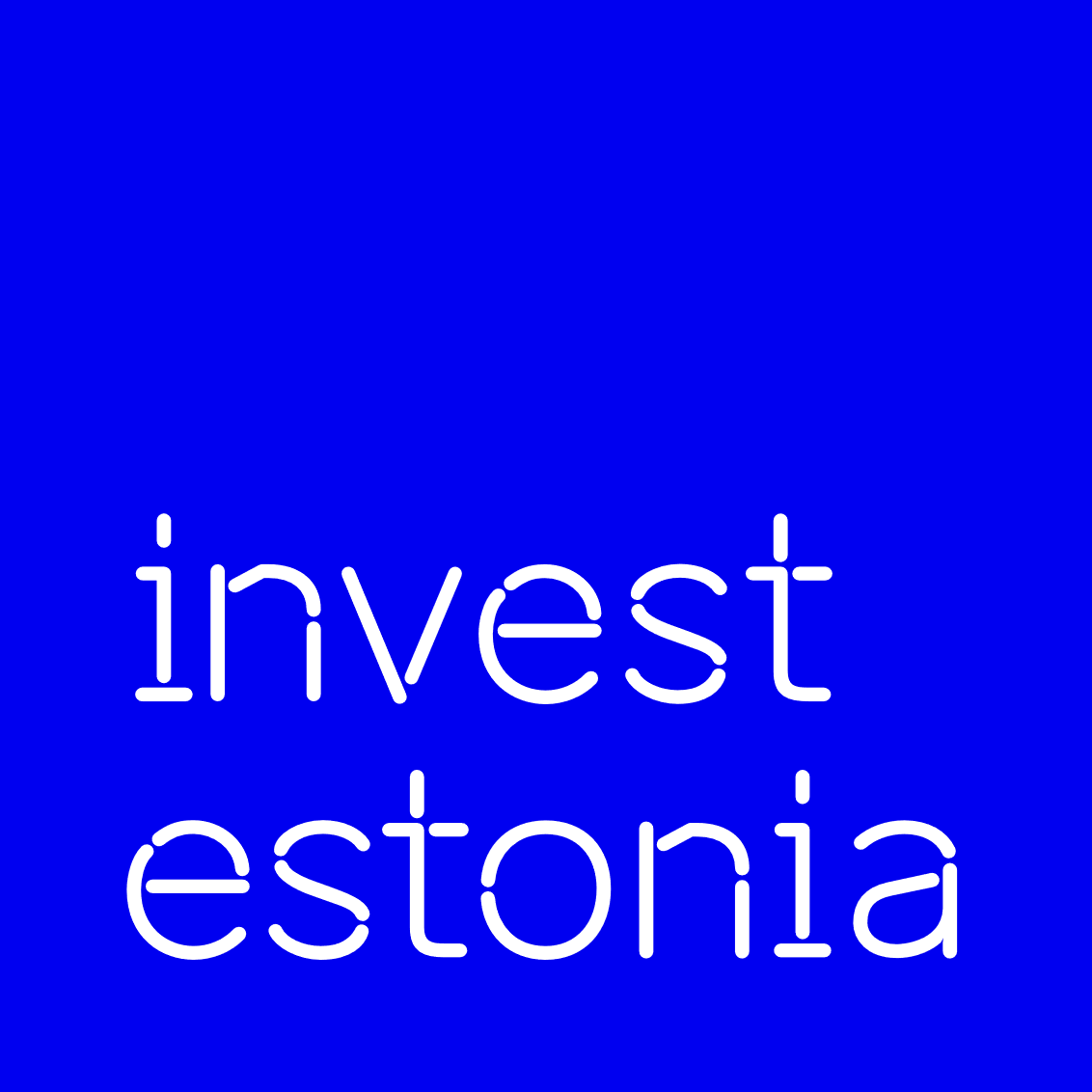 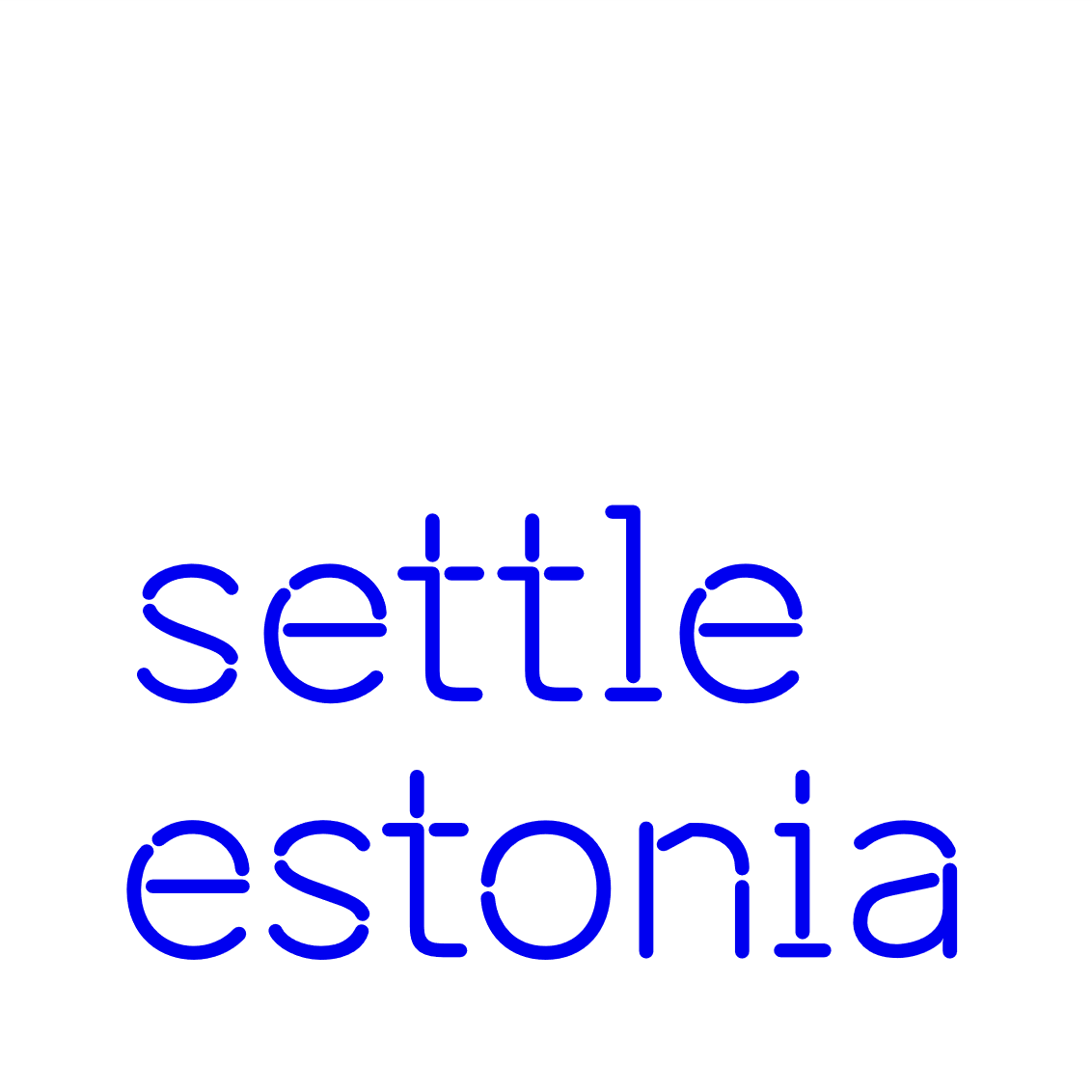 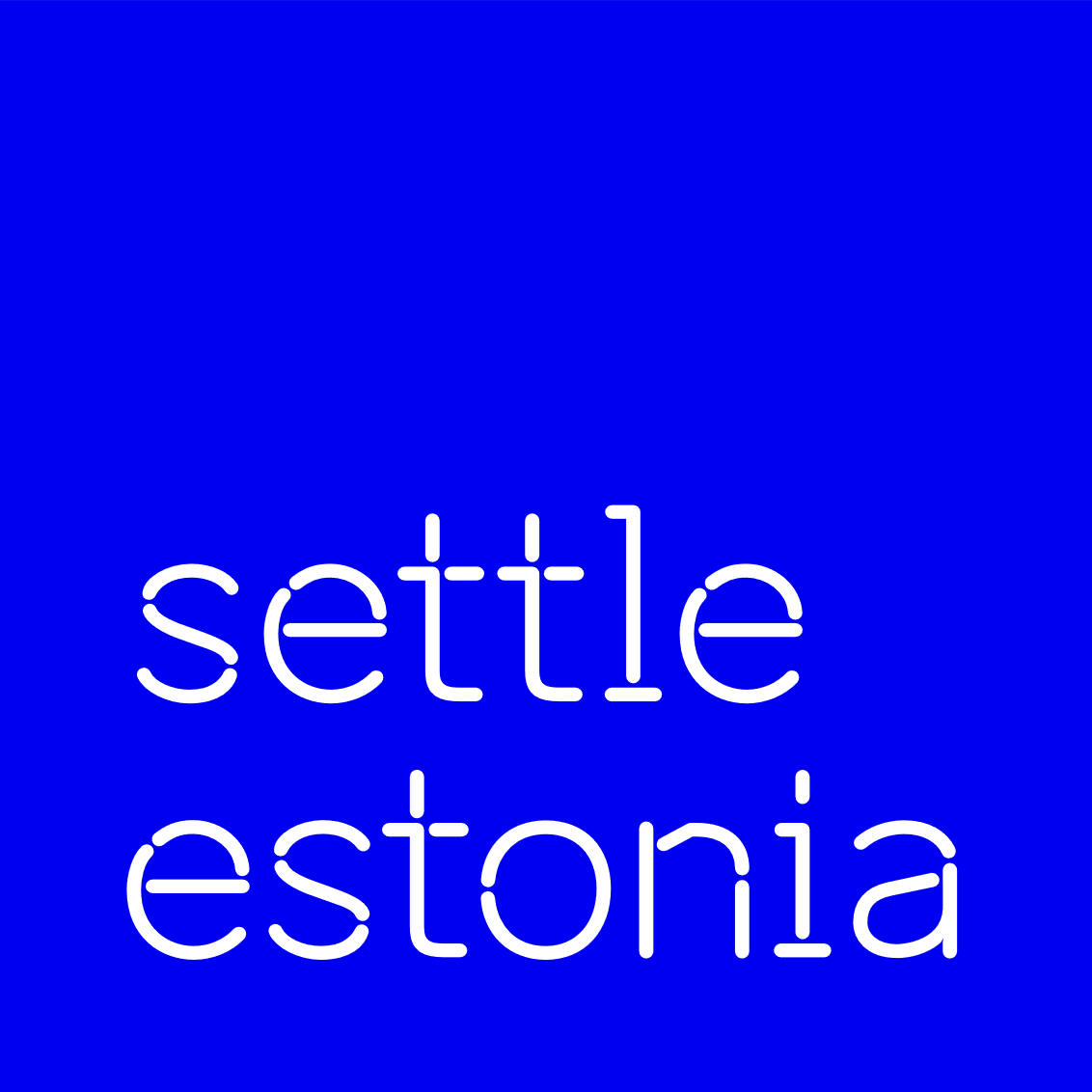 Teema 1.3Põhiõigused ja - vabadused
Tiina Runthal
Põhiõigused on kõik põhiseaduse II peatükis, aga ka teistes peatükkides sätestatud isikute õigused.
PS § 57 –hääleõigus (III peatükk)
PS § 124 - riigikaitsekohustus (X peatükk)
Põhiõigused
PS § 9- füüsiline ja juriidiline isik
Põhiseadus teeb vahet „kõigi“, „igaühe“ õigusel ja  „Eesti kodaniku õigusel“ ning „füüsilisel“ ja „juriidilisel isikul“.

PS 10 - loetletud õigused, vabadused ja kohustused ei välista muid õigusi, vabadusi ega kohustusi, mis tulenevad põhiseaduse mõttest või on sellega kooskõlas ja vastavad inimväärikuse ning sotsiaalse ja demokraatliku õigusriigi põhimõtetele

PS § 11 – proportsionaalsuse põhimõte
Kui riik seab isikutele piiranguid, peavad need olema vajalikud ja kaalutletud

PS § 12 – kõikide võrdne kohtlemine
Võrdseid isikuid ja gruppe tuleb kohelda võrdselt ja ebavõrdseid ebavõrdselt
PS § 15 igaühel on õigus oma õiguste ja vabaduste kaitsmiseks pöörduda kohtusse

PS § 17 keeld teotada kellegi au ja head nime

PS § 36    ühtki Eesti kodanikku ei tohi Eestist välja saata ega takistada Eestisse asumast

PS  § 39    autoril on võõrandamatu õigus oma loomingule
Kas ma saan oma põhiõigustest loobuda?
Eristatakse põhiõigusest loobumist ja põhiõiguse kasutamata jätmist
Loobumine on PS-ga kooskõlas, kui see on vabatahtlik ega kahjusta riigis kehtivat väärtuskorda
Põhivabadused kaitsevad erilist hüve – vabadust valida käitumisvõimaluste vahel.
PS § 19 – õigus vabale eneseteostusele: üldine isikuõigus võimaldab isikul oma isiksus ise kujundada ja seda teostada tööl ja eraelus; üldine vabadusõigus lubab teha seda, mida isik soovib, jättes tegemata selle, mida ta ei soovi teha.
Põhivabadused
PS § 20 õigus vabadusele ja isikupuutumatusele

PS 26 – perekonnaelu puutumatus ja eraelu puutumatus

PS § 31  – ettevõtlusvabadus
 
PS § 32  - omandipuutumatus

PS § 33 – kodu puutumatus

PS §-d 34 ja 35 – liikumisvabadus ja elukohavabadus

PS §-d 40 ja 41 – südametunnistuse -, usu ja mõttevabadus
PS § 43 – sõnumisaladus

 PS § 44 – informatsioonivabadus

PS § 45 – väljendusvabadus

PS § 47 – kogunemisvabadus

PS § 48 – ühinemisvabadus
Põhiõiguste kõrval on isikutel ka põhikohustused - põhiseaduses ettenähtud kohustused käituda teataval viisil.
- teiste isikute huvides (PS § 17, § 19 lg 2, § 27 lg 3) - üldistes huvides (PS § 19 lg 2, § 37 lg 1 teine lause, § 53 esimene lause, § 54 lg 1).
Ära unusta vastata õigeaegselt ja arusaadavalt kirjadele, mis on saadetud riigiasutusele, kohalikule omavalitsusele ja nende ametiisikutele. Sinu vastus on temale oluline – PS § 46.
LISALUGEMIST
Eesti Vabariigi põhiseadus 
Eesti Vabariigi põhiseadus. Kommenteeritud väljaanne. 2020.  II peatüki kommentaarid
Euroopa Liidu õiguse mõjust Eesti põhiseaduse sätetele, mis pole EL õigusega kooskõlas ja seetõttu on peatunud toimega, vt Riigikohtu 2006.a otsus nr  3-4-1-3-06
Euroopa Liidu põhiõiguste harta